29/12/19
ביטולהמשמעת הסיעתית,הקואליציונית והאופוזיציוניתבכנסת
בני גולדברג
תמצית הדיון
הבעיות

אין הפרדת רשויות בין הכנסת והממשלה
הכנסת קרובה להיות חותמת גומי של הממשלה: הממשלה מחליטה על חקיקה, ולא מפוקחת על ידי הכנסת
הממשלה והכנסת – כל אחת פוגעת ביציבות של האחרת

הפתרון

ביטול המשמעת הסיעתית, הקואליציונית והאופוזיציונית
רעיון מהפכני, קשה לשכנוע אך קל ליישום
מועיל כשלעצמו ויפתח פתח לשיפורים נוספים

דגש

הטענה היא שביטול המשמעת לא רק טוב, אלא גם נדרש על פי החוק הקיים.
2
ביטול המשמעת בכנסת
09 מרץ 23
3
סדר המצגת

- הצגת הבעיות	(להלכה, למעשה, רוח החוק הקיים)- הפתרון (לפי החוק הקיים)- טענות אפשריות כנגד הפתרון, ותשובות לטענות- דרכי יישום הפתרון- שונות:	- צעדים משלימים,	- יוצאים מן הכלל,	- קווי יסוד של הממשלה.
ביטול המשמעת בכנסת
09 מרץ 23
ציטוטים מ"דרכי עבודת הקואליציה"
(נספח להסכם הקואליציוני משנת 2015)

2. ... הקואליציה תצביע בעד עמדת הממשלה בכל ההצבעות בכנסת, תצביע אמון בממשלה, 
תצביע בעד הצעות החלטה, בעד הצעות חוק שיוגשו מטעם הממשלה או יזכו לתמיכתה; 
הקואליציה תצביע נגד, כפי עמדת הממשלה, בכל הנושאים האמורים בסעיף זה כנגד הצעות 
העומדות בניגוד לעמדת הממשלה.
4
10.   הנהלת הקואליציה ...והיא שתחליט על עמדות הקואליציה בכנסת, בועדותיה ובמוסדותיה, הכל בהתאמה לעמדות הממשלה ועל דעת ראש הממשלה; 
הנהלת הקואליציה תקבע את השתתפותם ואופן הצבעתם של כל חברי סיעות הקואליציה בישיבות הכנסת, הועדות והמוסדות....
https://main.knesset.gov.il/mk/government/documents/kaveiyesod2015.pdf
ביטול המשמעת בכנסת
09 מרץ 23
ציטוטים מ"דרכי עבודת הקואליציה" (נספח להסכם הקואליציוני) המשך

11. לא יקדם חבר קואליציה הצעת חוק פרטית לדיון ולהצבעה בלא אישור מטעם הנהלת
הקואליציה. 

17. החלטות הנהלת הקואליציה מחייבות את כל חברי הקואליציה בכל עניין הנוגע לעבודת הכנסת וועדותיה ומוסדותיה.

19. חברי הקואליציה כולם יהיו נתונים למשמעת קואליציונית. יו"ר הקואליציה ... אחראי 
להטלת משמעת קואליציונית בהצבעות על הצעות חוק, כאמור בהסכם זה. יושבי ראש 
הסיעות אחראים למשמעת בסיעתם.

20. ראש הממשלה רשאי לפי שיקול דעתו, בכפוף לאמור בהסכמים הקואליציוניים, להעניק חופש הצבעה ...
5
ביטול המשמעת בכנסת
09 מרץ 23
6
ציטוטים מ"דרכי עבודת הקואליציה" (נספח להסכם הקואליציוני)המשך

21. יו"ר הקואליציה רשאי לפי שיקול דעתו, בכפוף לאמור בהסכמים הקואליציוניים, להעניק 
חופש  הצבעה ...

24. חברי הקואליציה לא יקדמו במליאה או בועדות הכנסת הצעת חוק פרטית, שהממשלה 
החליטה להתנגד לה או שהוגש ערר למליאת הממשלה שטרם הוכרע. ....

27. הוצע תיקון משמעותי בהצעת חוק שהגישה הממשלה לכנסת, בעת הדיון בה בוועדה 
של הכנסת, ... לעכב כל הצבעה על התיקון ולדווח על כך לשר המתאם בין 
הממשלה לכנסת ...
ביטול המשמעת בכנסת
09 מרץ 23
הסכם קואליציוני הליכוד – כולנו   29/4/15


8.  ... הסיעות השותפות לקואליציה ... ויפעלו לאכיפת משמעת קואליציונית על הסיעות 
ומשמעת סיעתית.

27. יוקם מנגנון לתיאום עמדות במחלוקות הנוגעות להחלטה או לחקיקה בעלת 
משמעות תקציבית ...  
ככל שתהיה מחלוקת בין משרד האוצר למשרד ראש הממשלה ... יידון הנושא בין הממונה על התקציבים ובין מנכ"ל משרד רוה"מ. ככל שלא יגיעו להסכמה ... יעלה הנושא לדיון בין ראש הממשלה לשר האוצר.


          https://main.knesset.gov.il/mk/government/documents/Coalition2015_1.pdf
7
ביטול המשמעת בכנסת
09 מרץ 23
דוגמא ראשונה להשפעת המשמעת
8
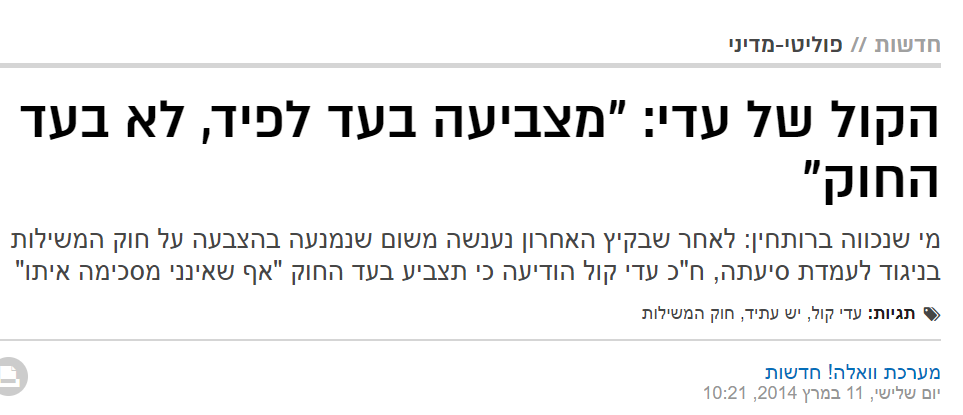 ביטול המשמעת בכנסת
09 מרץ 23
דוגמא שניה להשפעת המשמעת
פורסם 4/11/18
9
​
מלשכתו של אמסלם (יו"ר הקואליציה, ב.ג.) נמסר ביום חמישי כי 
"מדובר בח"כית שבאופן סיסטמטי מצביעה נגד הנושאים החשובים של הקואליציה — ח"כית עם אג'נדה משל עצמה שרוצה לייצג אג'נדות קיצוניות בליכוד. היא צריכה לזכור שהיא נבחרה בתנועת הליכוד. לא ייתכן שבכל פעם בה אנו ניצבים מול הצבעות קריטיות — נובך על ידה. בפעם שעברה זה היה בחוק המרכולים (בינואר האחרון התנגדה השכל בהצבעה על חוק המרכולים המאפשר לשר הפנים לסגור עסקים הפועלים בשבת) והיא ממשיכה בכך. 
לפעמים בקואיליציה מצביעים גם בעד דברים שלא מאמינים בהם. זה שם המשחק. מי שלא מבין זאת, שלא ייכנס לפוליטיקה. יש התחייבויות שלנו לחברות הקואליציוניות שלנו. זה ההסכם הקואליציוני וכולם מבינים את זה, למעט השכל. אין לנו בעיה עם החוק שלה. אם מישהו מהח"כים האחרים בליכוד רוצה — שייקח את החוק ויעביר אותו תחת שמו".

https://www.themarker.com/news/politics/.premium-1.6616458
ביטול המשמעת בכנסת
09 מרץ 23
איך צריך ח"כ לנהוג?
חברי הכנסת צריכים לפעול 
ביושר ובתום לב, 
בהתאם לחוק, 
להפעיל שיקול דעת עצמאי, 
להתחשב אך ורק בשיקולים הרלבנטיים, 
להימנע מלפעול במצבים בהם קיים חשש ממשי לניגוד עניינים. 
כמו כן, הח"כ הוא נציג העם כולו. ונאמנותו לכלל הציבור. לא רק למפלגתו.


המשפט החוקתי של מדינת ישראל, פרופ' אמנון רובינשטיין ופרופ' ברק מדינה, מהדורה שישית, 2005, (להלן- "הספר"), עמ' 659-660
מה מכל האמור לעיל יכול להתקיים אצל חבר כנסת?
09 מרץ 23
ביטול המשמעת בכנסת
השלכות נוספות למשמעת
11
ביטול המשמעת בכנסת
09 מרץ 23
השלכות נוספות למשמעת (המשך)
12
ביטול המשמעת בכנסת
09 מרץ 23
13
חוק-יסוד: הממשלה

14.	יצהיר ראש הממשלה בפני הכנסת הצהרת אמונים זו: "אני (השם) מתחייב כראש הממשלה לשמור אמונים למדינת ישראל ולחוקיה, למלא באמונה את תפקידי כראש הממשלה ולקיים את החלטות הכנסת"; וכל אחד מן השרים האחרים יצהיר הצהרת אמונים זו: "אני (השם) מתחייב כחבר הממשלה לשמור אמונים למדינת ישראל ולחוקיה, למלא באמונה את תפקידי כחבר הממשלה ולקיים את החלטות הכנסת".
​
המשמעת מרוקנת את ההצהרות מתוכן.
ביטול המשמעת בכנסת
09 מרץ 23
חוק המעבר, תש"ט-1949

11. (ז) 
(2) חבר ממשלה שהצביע במליאת הכנסת נגד הצעת הממשלה  ... דינו כדין מי שהתפטר מהממשלה ...;
 (3) הצביעה הסיעה שעליה נמנה חבר ממשלה בעד הצעה להביע לממשלה אי -אימון,  ... או הצביעה במליאת הכנסת נגד הצעת הממשלה  ... באחד הענינים הבאים ...
	(א)	הצעת תקציב המדינה ...
	(ג)	הצעות חוקים והוראות חוק והצעות אחרות בענינים בטחוניים, 			מדיניים ואחרים, שהממשלה החליטה עליהם מראש שתחול 			אחריות לפי סעיף קטן זה,
... והחליטה הממשלה, תוך שבעה ימים מאותה הצבעה, שהיה בכך משום הפרת האחריות לפי סעיף קטן זה, דינו של אותו חבר ממשלה כדין מי שהתפטר מהממשלה ...
14
​
גם כאשר ח"כ חולק על עמדת הממשלה, המחוקק לא נוקט כלפיו סנקציה כלשהי בכנסת.
ביטול המשמעת בכנסת
09 מרץ 23
חוק-יסוד: הכנסת

6א. 	(א) חבר הכנסת שפרש מסיעתו ולא התפטר מכהונתו סמוך לפרישתו, לא ייכלל, בבחירות לכנסת שלאחריה, ברשימת מועמדים שהגישה מפלגה שהיתה מיוצגת על ידי סיעה של הכנסת היוצאת; . . . .
	(ב)	לענין סעיף זה –
	"פרישה מסיעה" - לרבות הצבעה במליאת הכנסת שלא בהתאם לעמדת הסיעה בענין הבעת אמון לממשלה או אי-אמון בה; ואולם הצבעה כאמור לא תיחשב כפרישה אם חבר הכנסת לא קיבל כל תמורה בעד הצבעתו;
	"תמורה" - במישרין או בעקיפין, בהבטחה או בהתחייבות לעתיד, ולרבות הבטחת מקום ברשימת מועמדים לכנסת, או מינוי חבר-הכנסת עצמו או אדם אחר לתפקיד כלשהו.
15
​
גם כאשר ח"כ חולק בצורה חמורה וקיצונית על עמדת הסיעה, המחוקק לא נוקט כלפיו סנקציה כלשהי בכנסת הנוכחית, 
אלא אם קיימות נסיבות מחשידות ורק בכנסת שלאחריה.
ביטול המשמעת בכנסת
09 מרץ 23
הפתרון לכשל הדמוקרטי הואשמירת החסינות של חברי הכנסת
החוק בעניין כבר קיים, כלהלן.
צריך ליישמו כלשונו היום,
וליישמו לא רק להגנה מפני המשטרה והפרקליטות, 
אלא גם 
מפני חבריו של חבר הכנסת לסיעה ולכנסת, 
ומפני הממשלה.
09 מרץ 23
ביטול המשמעת בכנסת
חוק חסינות חברי הכנסת, זכויותיהם וחובותיהם, תשי"א-1951
1.	(א)	חבר הכנסת לא ישא באחריות פלילית או אזרחית, ויהיה חסין בפני כל פעולה משפטית, בשל הצבעה, או בשל הבעת דעה בעל פה או בכתב, או בשל מעשה שעשה – בכנסת או מחוצה לה – אם היו ההצבעה, הבעת הדעה או המעשה במילוי תפקידו, או למען מילוי תפקידו, כחבר הכנסת.
17
​
בג"ץ ח"כ מיעארי נגד יו"ר הכנסת, 620/85"פעולה משפטית" שבסעיף 1 לחוק החסינות כוללת פעולה, שיש בה כדי לשנות את זכויותיו, חובותיו, חסינויותיו או כוחותיו של חבר הכנסת. נקיטתה של כזו אסור שתעשה נגד חבר הכנסת בשל הצבעה, התבטאות או מעשה, שעשה בגדר מילוי תפקידו, או למען מילוי תפקידו, כחבר הכנסת.
שימו לב!
כאשר המחוקק רצה להחריג פעולה משפטית מהחסינות, הוא כתב זאת בחוק. 
לדוגמא, מתן סמכויות לוועדת האתיקה:
13ד.  (א)  חבר הכנסת שעשה אחת מאלה יהיה נתון לשיפוטה של ועדת האתיקה של חברי הכנסת: ..."   
(מתוך חוק חסינות חברי הכנסת)
ביטול המשמעת בכנסת
09 מרץ 23
חיוניות החסינות ומהותהלדעת בג"ץבג"ץ ח"כ מיעארי נגד יו"ר הכנסת, 620/85
" ... שלפנינו זכות יתר בעלת חשיבות קונסטיטוציונית ממדרגה ראשונה, באשר היא נועדה להבטיח לחברי המוסד המחוקק של המדינה את חופש הדעה, הביטוי והויכוח, למען יוכלו למלא את תפקידם, בתורת שכאלה, ללא הרגשת מורא ופחד ובלי שיחששו, פן יהא עליהם לתת את הדין על כך לאדם או לרשות כלשהם;
כי לכל העם אינטרס חיוני מובהק בהמחשת הזכות הזאת, לבל תיפגע פגיעה קטנה או גדולה על ידי מאן-דהוא;
ושבלעדיה לא ייתכן דבר התקיימותו היעילה של התהליך הדמוקרטי והוא יתרוקן מערכו".
09 מרץ 23
ביטול המשמעת בכנסת
טענות ותשובות
19
טענה: הסמכות והרשות להטיל עיצומים על חברי הכנסת מבוססות על תקנון הכנסת.
תשובה: שימוש בהוראות התקנון כדי להעניש ח"כים הוא שימוש לרעה בסמכות, שניתנה לצורך הסדרת דיון הוגן ויעיל בכנסת.
​
טענה: משמעת מקובלת בכל העולם וכך נהוג בישראל מאז הקמת המדינה.
תשובה: קיימים קשיים משמעותיים במשטרים דמוקרטיים בארץ ובעולם. מותר וחייבים לתקן. כמו כן, בקנדה יש דמוקרטיה פרלמנטרית, ולעיתים הממשלה לא נסמכת על רוב או קואליציה.
טענה: במצב המשפטי הקיים משמעת בכנסת היא לגיטימית.
תשובה: להערכתי, בג"ץ לא נדרש לפסוק בעתירה ישירה בעניין סוגיית החוקיות הבסיסית של המשמעת על רקע החסינות, והוא מעדיף לא ליזום מחלוקות ודיונים. ניתן לעתור לבג"ץ כדי שייקבע שהמצב המשפטי הוא לפי לשון החוק ורוחו, ולא נדרש שינוי חקיקה כדי לבטל את המשמעת.
ביטול המשמעת בכנסת
09 מרץ 23
טענות ותשובות (המשך)
20
טענה: אנשים מצביעים בעד מפלגות. לא אישית.
תשובות: א. ההצבעה בבחירות היא בעד רשימת מועמדים. כך לשון החוק. לא למפלגה ולא לראש ממשלה.
​
ב. כיום, בפועל, בדרך כלל אין משמעות למצע של מפלגה  אלא לקואליציה.וכן, לא מוסדות המפלגה/סיעה מחליטים אלא יחידים, לא תמיד מהמפלגה.
ג. זכותו וחובתו של ח"כ לפרש עצמאית את העמדה הראויה של המפלגה. פרשנות ראויה יכולה להתבסס על טענות כמו "חברי למפלגה סוטים מדרכה" או "עלינו להתאים את עמדתנו למציאות המשתנה". מי יודע מה עמדותיהם של הבוחרים לאחר הבחירות? מי יודע על מי הם סומכים יותר – על חבר הכנסת או על אחרים?
1א. חבר הכנסת - ...
(2) הוא נאמן הציבור וחובתו לייצג את ציבור בוחריו באופן שישרת את כבוד האדם, קידום החברה וטובת המדינה;
מתוך: כללי אתיקה לחברי הכנסת    (ההדגשות שלי – ב.ג.)
ד. אם תבוטל המשמעת אז הבוחרים יוכלו לדייק יותר בבחירתם, כי (ככלל) חברי הכנסת יהיו עקביים בהצבעותיהם ולכן הצבעותיהם תהיינה יותר צפויות.
ביטול המשמעת בכנסת
09 מרץ 23
טענות ותשובות (המשך)
21
​
טענה: חברי הכנסת יהיו פופוליסטים על חשבון טובת המדינה והעם.
תשובות: 

א. מדוע שהכנסת תהיה יותר פופוליסטית מאשר הממשלה?
ב. ללא משמעת, הממשלה תוכל לבקר את הכנסת ואת הח"כים שנוהגים בצורה פופוליסטית, אם היא תמצא זאת לנכון.
ביטול המשמעת בכנסת
09 מרץ 23
22
ביטול המשמעת יכול להתבצע במספר דרכים

א. ביוזמת ח"כים שיכירו בצדקת הרעיון
​
ב. בעקבות לחץ ציבורי
ג. עתירה לבג"ץ
ביטול המשמעת בכנסת
09 מרץ 23
23
צעדים משלימים לביטול המשמעת, שיביאו תועלת למדינה
א. הפסקת ההתנגדות האוטומטית של חברי האופוזיציה להצעות חוק ממשלתיות. כך, הבוחרים יוכלו להעריך ברמה הפרטנית לא רק את חברי הקואליציה אלא גם את חברי האופוזיציה, ולהיטיב את שיקול הדעת שלהם לקראת הבחירות הבאות. ב. הח"כים, לרבות חברי האופוזיציה, לא יפעלו להקדמת הבחירות, אלא יכבדו את תוצאות הבחירות. אלא אם כן יתקיימו שני תנאים מצטברים: נדרש שינוי מהותי בהחלטות הכנסת (אמון בממשלה או חקיקה) והוא לא נעשה, וגם קיים בסיס משמעותי להעריך שבחירות יועילו למימוש השינוי הנדרש. ג. כל מפלגה תכריז מיהו המועמד שלה להרכבת הממשלה. הוא יכול להיכלל ברשימתה לכנסת או ברשימה של מפלגה אחרת. ד. מועמדים לראשות ממשלה יפרסמו את מדיניות הממשלה שברצונם להקים.
​
ביטול המשמעת בכנסת
09 מרץ 23
יוצאים מן הכלל

ראוי לאפשר התקשרות בהסכמים פוליטיים מסוימים בין חברי כנסת,
ובלבד שלא יהיה בתהליך יצירת ההסכמה, לחץ שאינו ראוי, ושלא תהיה אכיפה,וכן שלא תהיה שום זיקה בין נושא ההסכם ובין נושאים אחרים.

דוגמאות:
מינויים שעל הכנסת לעשות, לרבות הרכב הממשלה וזהות העומד בראשה,
חוק התקציב. 

הסיבות:  
א. בסוגיות אלו יש מקום חשוב לאיזון בין מרכיבי השלם (איזון בין השרים בממשלה או קביעת סדר עדיפויות בהקצאת התקציב), ולכן ראוי לדון על המכלול כחטיבה אחת. 
ב. אם לא יהיה הסכמים, עלול להיווצר שיתוק בהיעדר רוב לאף הצעה, וכך יצא הציבור נפסד בגלל פגיעה חמורה בניהול ענייני המדינה והממשלה (אי קיום ממשלה או פיזור הכנסת).
24
​
ביטול המשמעת בכנסת
09 מרץ 23
25
קווי היסוד של הממשלה

בהחלט ראוי להגיע להסכמה מראש על קווי היסוד של הממשלה בתחומי פעולתה כרשות מבצעת, אך ללא כל התייחסות לחקיקה. 

קווים אלו הם תוכנית הפעולה של הממשלה ושל העומד בראשה. כאשר הכנסת תביע אמון בממשלה, משמעות האמון תהיה ציפייה של העם (באמצעות נציגיו) מהממשלה לפעול לפי קווי היסוד.  
קווי היסוד לא צריכים להיות הסכם בין סיעות הכנסת או בין הח"כים, שתומכים בממשלה. 

אי עמידת הממשלה בקווי היסוד עלולה להביא להבעת אי אמון של הכנסת בממשלה, ולהחלפתה.
​
ביטול המשמעת בכנסת
09 מרץ 23
26
זכרו, 
מטרת ביטול המשמעת אינה רק 
עזרה לאחרים ולמדינה 
אלא גם עזרה לעצמכם!
​
תודה רבה על תשומת הלב
ותודה מראש 
למי שיקדם את ביטול המשמעת
ביטול המשמעת בכנסת
09 מרץ 23